Strategic Planning UpdateFaculty Senate
October 8, 2018
Strategic Plan: Senate’s Role
Executive Responsibility


Review and Comment
Mission Statement (Policy 1120)
Vision Statement (Policy 1130)

Values Statements
Strategy Statement
20+ years in leading strategic planning, innovation and change management
Professor of Electrical Engineering
Professor of Electrical Engineering
Wright State University Expertise
David Bright
Professor of Organizational Behavior
Specialist in change management and organization development
20+ years of facilitation experience

Mike Wiehe
Director of the Center of Applied Policy and Research Institute (APRI)
Two-time Wright State University alum 
Extensive experience in government and public sector consulting

Cheryl Schrader
President
Professor of Electrical Engineering
20+ Years of leading strategic planning and change management
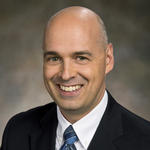 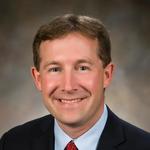 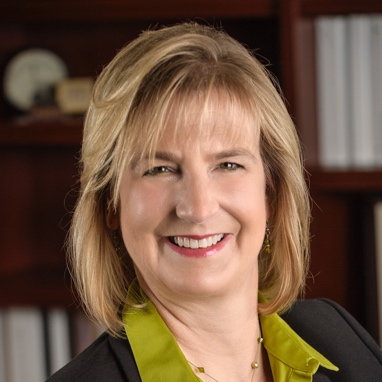 Wright State University Expertise
Daniel Palmer
Carol Patitu
Petey Peterson
Gretchen Rentz
Sara Seibert
Aaron Skira
Amanda Spencer
Tom Webb
Amy Barnhart
Katie Halberg
Greg Scherer
Julia Acosta
Jay Albayyari
Jennifer Ann Attenweiler
Eric Bennett
Matt Boaz
Walt Branson
Caroline Cao
Emmanuel Clayton
Angela Clements
Seth Baugess
Debbie Kimpton
Ryan Fullenkamp
Seth Gordon
William Holmes
Jonathan Jackson
Madhavi Kadakia
Burhan Kawosa
Douglas Leaman
Carol Loranger
Mindy McNutt
Mark Anderson
Nova Lasky
Over 100 volunteers actively participated in project groups
An Inclusive Process
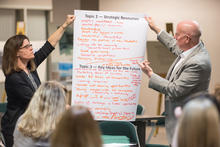 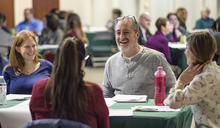 Community Dialogue
February and March
10 sessions 
320 participants
22 potential themes
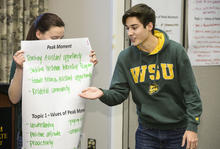 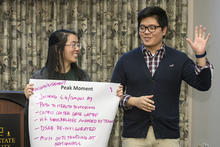 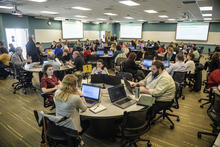 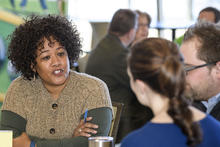 An Inclusive Process
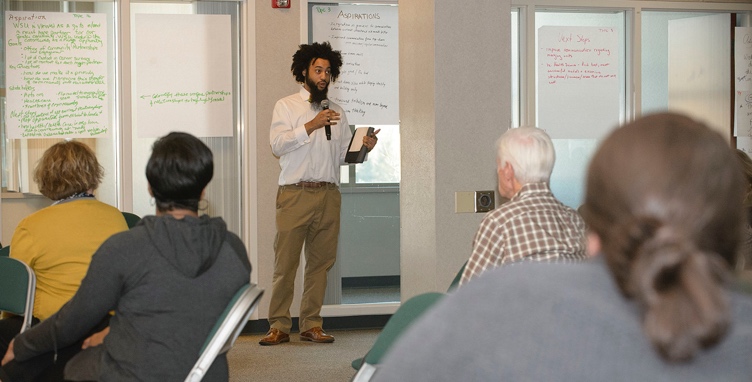 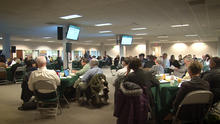 Summit
March 22-24
4 sessions
150 participants
Collective sense-making
8 themes for values
Key ideas for mission and vision
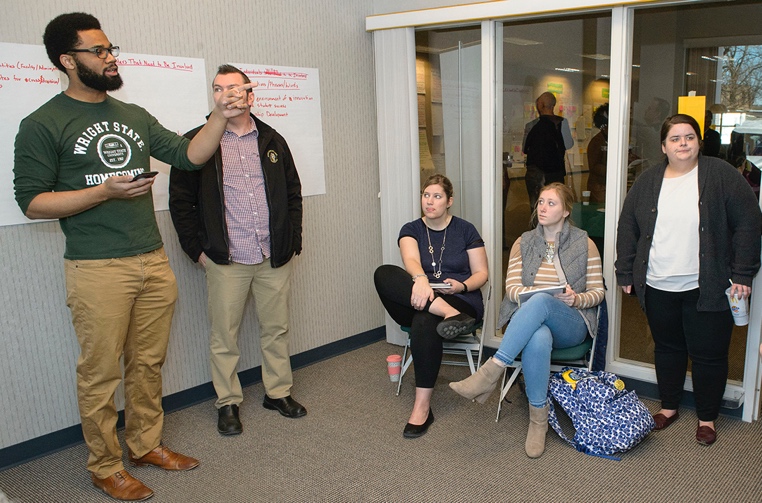 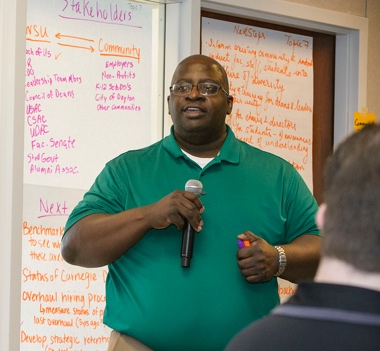 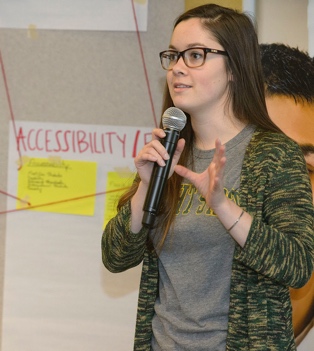 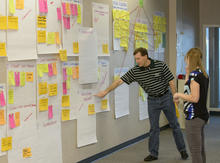 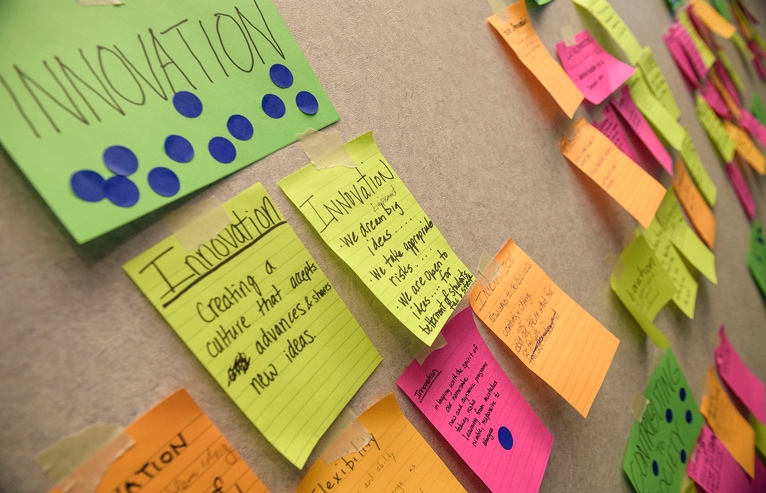 An Inclusive Process
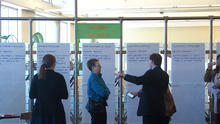 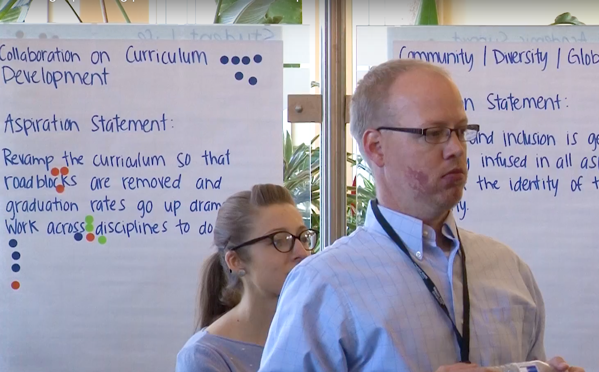 Drafting
March-April
Steering Committee integrated ideas
First statements of mission, vision, and values
Open House with ~150 participants
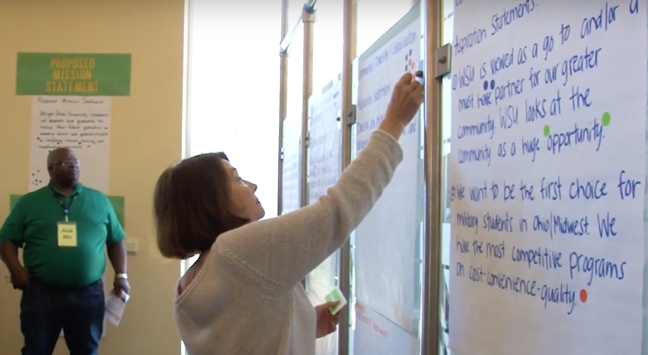 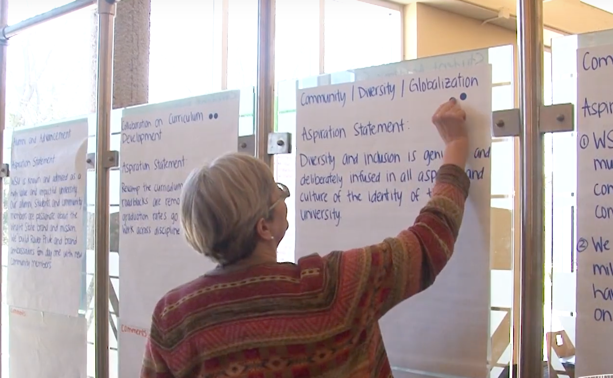 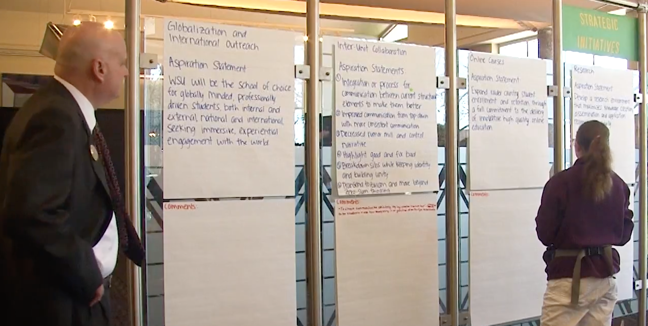 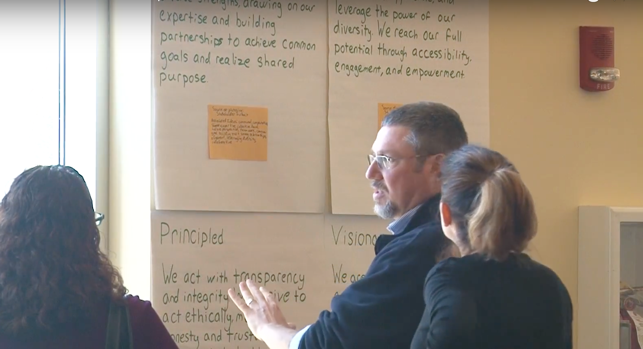 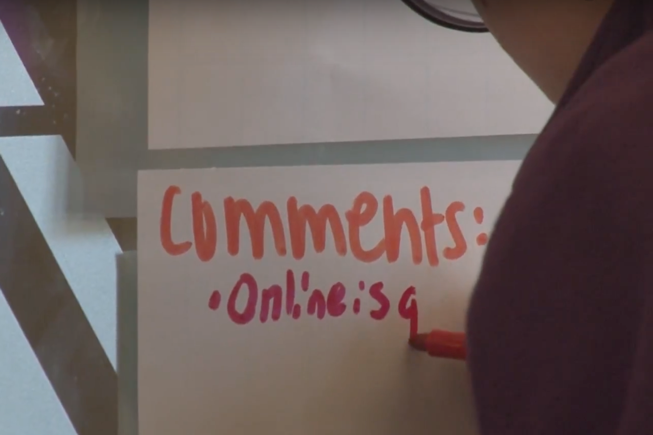 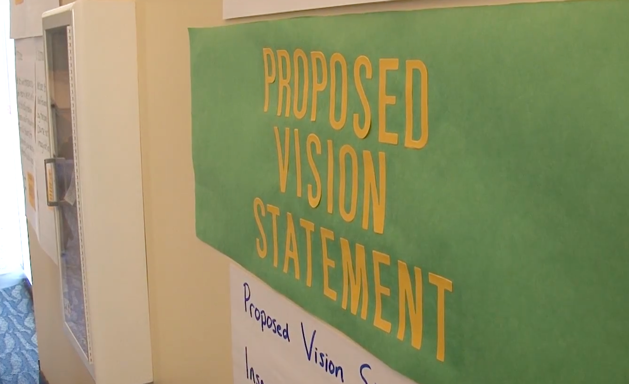 An Inclusive Process
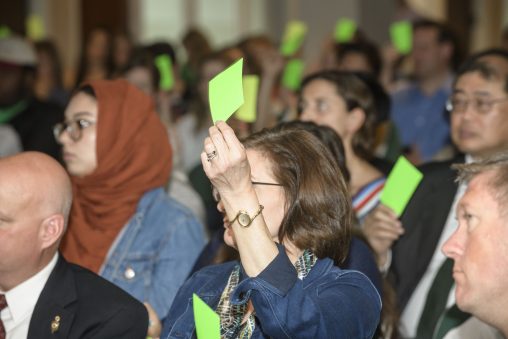 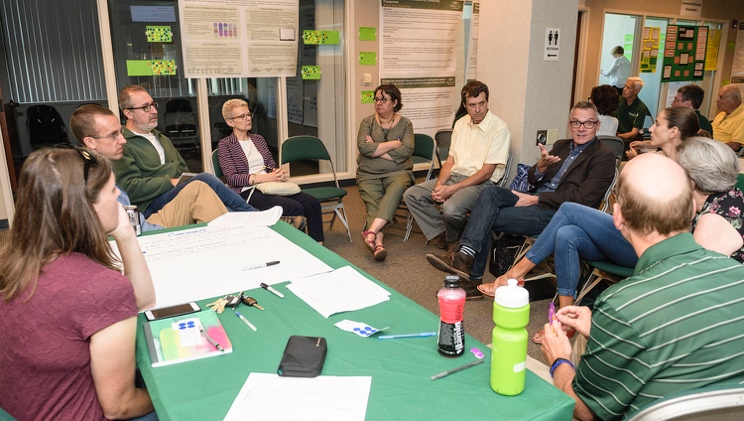 Feedback and Revisions
Summer 
Six half-day mini-summits
Stakeholder surveys
Four USLG meetings
University leadership
Faculty Senate Exec Committee
Steering committee
Project group coordinators
Revised mission & vision statements
Draft strategy statement
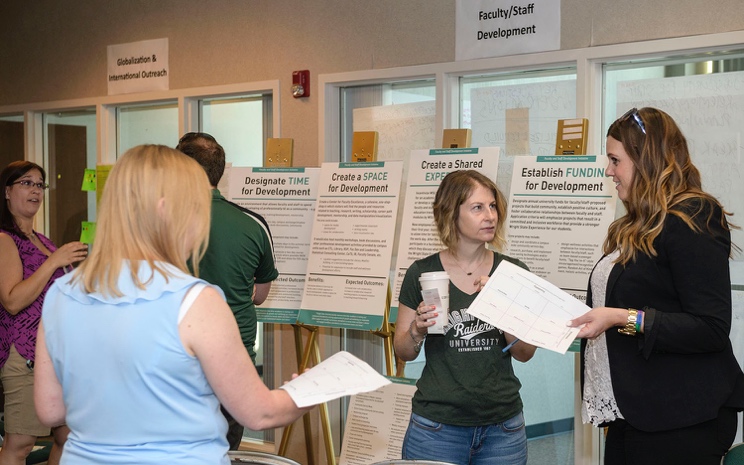 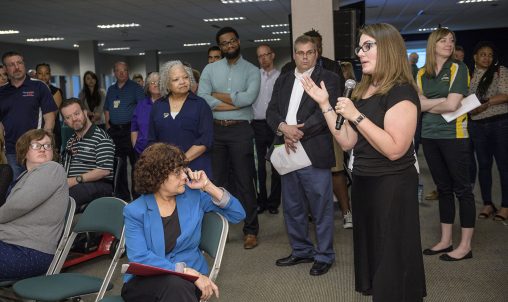 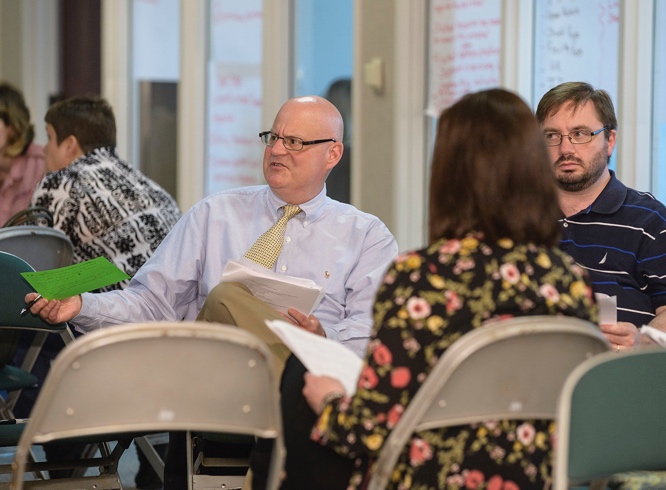 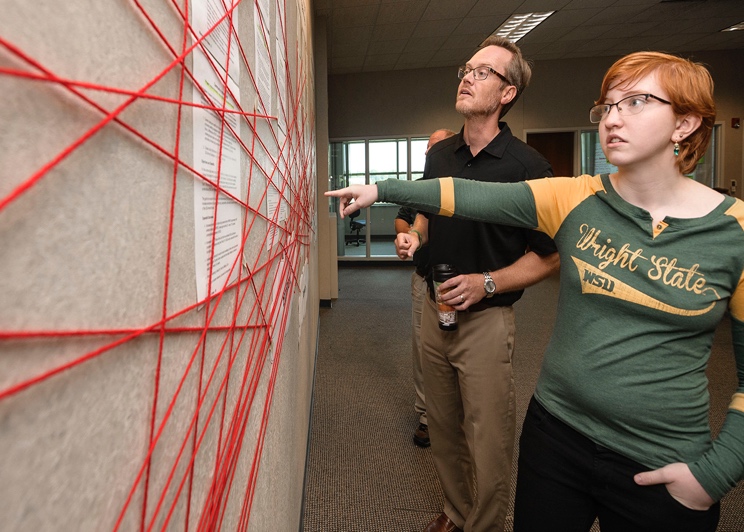 An Inclusive Process
Refining
Early Fall
Two USLG meetings
Two BoT presentations
Summary document
The Wright State Experience
Mission
Vision
Two sets of values
The strategy statement
An Inclusive Process
Refining
Early Fall
Two USLG meetings
Two BoT presentations
Summary document
The Wright State Experience
Mission
Vision
Two sets of values
The strategy statement
This phase is still active – 
We need faculty input
An Inclusive Process
Our Request of Senators
One month to seek perspective
Upcoming meetings
Oct 12 USLG meeting
Oct 17 Steering Committee meeting
Oct 19 BoT meeting
TBA     SGA sponsored forum
We will to meet with faculty as requested
Provide feedback to any steering committee member
Be specific as to who and why
Resolutions will be brought forward in November
Mission Statement
Current
We transform the lives of our students and the communities we serve.

We will:
build a solid foundation for student success at all levels through high-quality, innovative programs;
conduct scholarly research and creative endeavors and impact the quality of life; and
engage in meaningful community service
drive the economic revitalization of our region and our state and empower all of our students, faculty, staff, and alumni to develop professionally, intellectually, and personally.
Proposed
In the spirit of the Wright brothers, we empower all students to excel in their chosen careers through integrated learning, research, innovation, and experience.
Vision Statement
Current
Wright State University, inspired by the creative spirit of the Wright brothers, will be Ohio's most learning-centered and innovative university, known and admired for our inclusive culture that respects the unique value of each of our students, faculty, staff, and alumni and for the positive transformative impact we have on the lives of our students and the communities we serve.
Proposed
To be a diverse, inclusive university that transforms the educational, economic, and social fabric of the communities we serve.
Values Statements
Current
People: Success, diversity
Learning: Discovery, innovation, scholarship
Partnerships: Regional, entrepreneurial, global
Relationships: Collegial, professional, ethical
Sustainability: Social justice, economic opportunity, environmental protection
Stewardship: Fiscal, intellectual
Values that Define our People
Principled
Visionary
Innovative
Collaborative
Inclusive

Values that Define our Mission
Foster student success
Create new knowledge 
Transform our world
Proposed Strategy Statement
By 2025, The Wright State Experience will provide a premium return on the investments of students and partners through a student-first system that leverages the unique strengths and resources of Raider Country.
Focusing the Strategic Plan
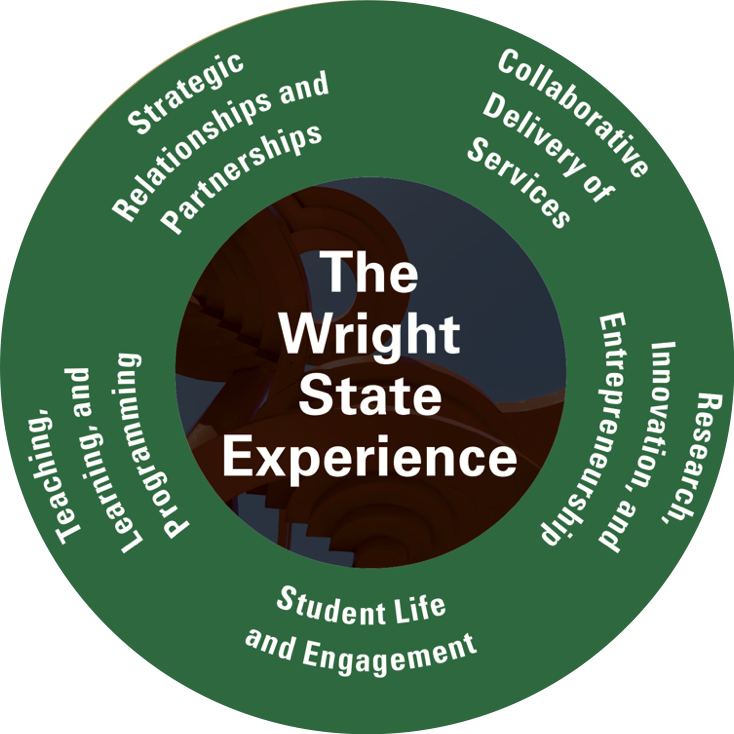 Participant Perspectives
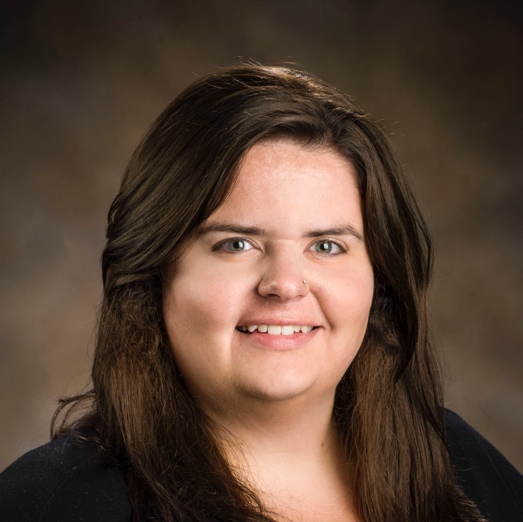 Sara R. Seibert
Ph.D. candidate, biomedical sciences 
SGA graduate studies liaison
Strategic Planning Steering Committee

Daniel Palmer
Business Economics Major
SGA president
Strategic Planning Steering Committee
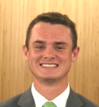 An Inclusive Process
Our Request of Senators
One month to seek perspective
Upcoming meetings
Oct 12 USLG meeting
Oct 17 Steering Committee meeting
Oct 19 BoT meeting
TBA     SGA sponsored forum
We will to meet with faculty as requested
Provide feedback to any steering committee member
Be specific as to who and why
Resolutions will be brought forward in November